КОРЬопасна для всех!
Районный педиатр Зверкович Александра Владимировна
Корь является высокозаразным инфекционным вирусным заболеванием, которое вызывается вирусом кори.  

Инфекция передается воздушно-капельным путем при контакте с больным (при разговоре, чихании, кашле).

Не привитый и не болевший ранее корью человек почти со 100%-ной вероятностью заразится. 

Корью можно заразиться не контактируя с больным, а просто находясь с ним в одном доме.
Симптомы кори у детей


Инкубационный период (от заражения до первых проявлений болезни) длится от 7 до 17 дней. 

Больной  заразен для окружающих в последние 2 дня инкубационного периода, катаральный период (3-4дня) и до четвертого дня высыпаний, т.е. в течение 9 дней. 

Заболевание включает 3 этапа: катаральный, период высыпаний и период пигментации.
1. Катаральный период - длится  3-5 дней. Проявляется в виде респираторной инфекции: подъем температуры, головная боль, кашель, насморк, боль в горле.
 Главный симптом кори на данном этапе — появление специфической сыпи во рту у основания зубов.

2. Период высыпаний. Коревая сыпь на коже – (пятнисто-папулезная экзантема, склонная к слиянию) – характерный признак этого периода. 
Она изначально появляется за ушами и на коже головы в районе роста волос, распространяясь на лицо, область шеи и грудь. На 2й день сыпью покрывается кожа плеч, рук, спины, живота, на 3й – нижних конечностей, включая пальцы, а на лице бледнеет. 
Период высыпаний считается разгаром кори. В этот период диагностируют тахикардию, бронхит, пневмонию.

3.Период пигментации. На 3-4 день с момента высыпания состояние улучшается. Нормализуется температура, сыпь угасает, оставляя пигментацию (она со временем исчезнет).
КОРЬ опасна для всех!

У детей часто развивается коревая пневмония, при которой нет специфического лечения, антибиотики и противовирусные препараты не помогут, лечения не существует!

Дети тяжело переносят пневмонию, многие нуждаются в кислородной терапии, развивается дыхательная недостаточность.
Корь даже намного контагиознее ковида.  При этом необязательно, чтобы был длительный или близкий контакт. Достаточно жить на одной лестничной площадке с заразившимся.


Корь — коварная инфекция, потому что она дает долгосрочные заболевания, из которых самое серьезное — склерозирующий панэнцефалит. 
Это проявление редкое, но оно встречается через 10-15 лет после кори. 

Есть и другие осложнения, например, менингит и энцефалит, после них бывает такое осложнение как умственная отсталость. 
У таких детей повышаются риски аутизма, ментальных нарушений, есть проявления на печень, почки, возникают аутоиммунные заболевания. Самые грозные осложнения приходятся на центральную нервную систему.
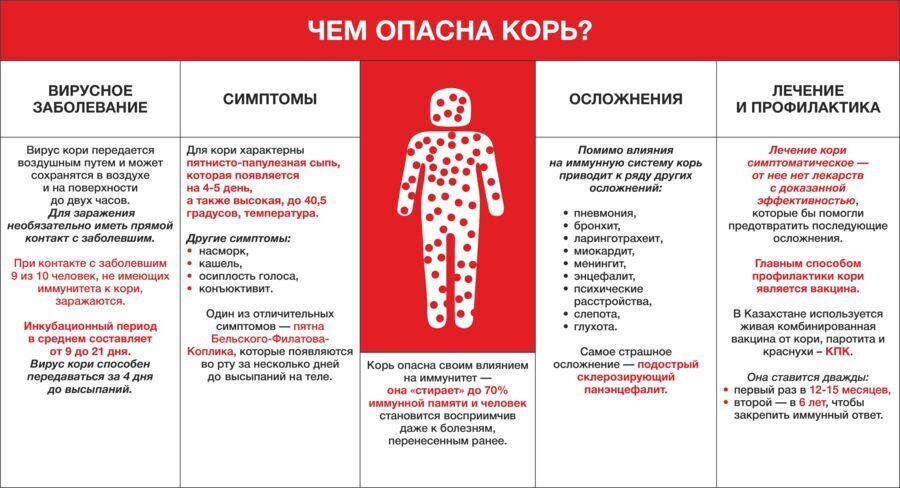 ВАКЦИНАЦИЯ - это единственная защита от кори!


Причем не нужно ждать плановой вакцинации.

Современная вакцина КПК - это живая вакцина, но она ослабленная, инактивированная. 
Основное побочное действие после прививки — субфебрильная температура — 37-37,5.


Обычно плановую вакцину от кори, краснухи и паротита (ККП) дети получают два раза - в 12 месяцев и в 6 лет.
Постановлением главного государственного санитарного врача РК от 01.11.2023 г №7 о проведении санитарно-противоэпидемических мероприятий против кори было решено провести дополнительную массовую иммунизацию.
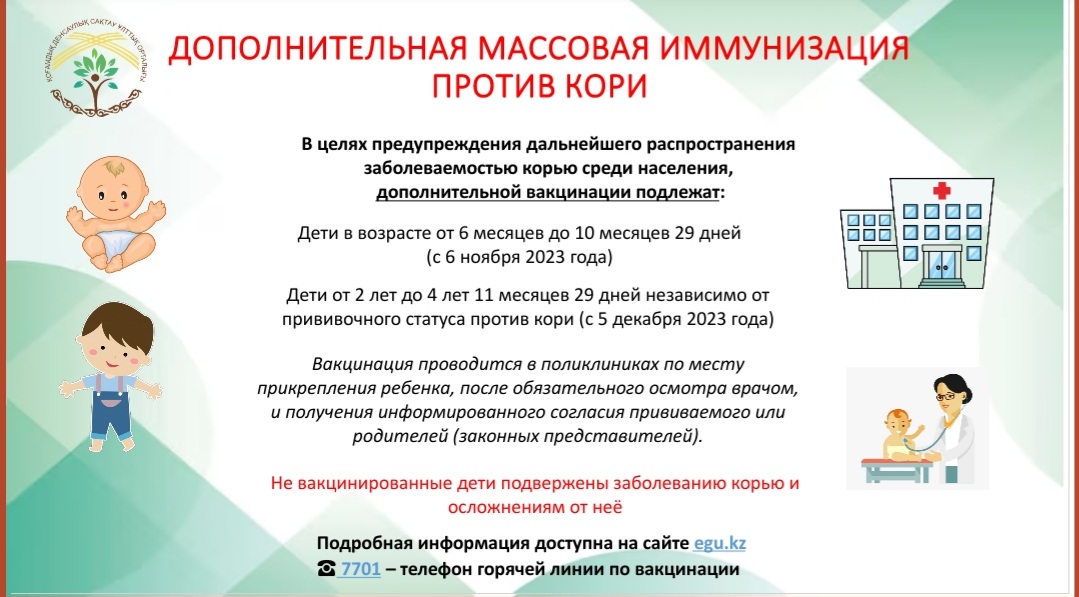 Дополнительная массовая иммунизация против Кори - это так называемая нулевая доза вакцины. 
Ее делают дополнительно, а не вместо плановой. 

Это точно такая же прививка против кори, краснухи и паротита, которую ребенок получит в 12 месяцев и 6 лет. 

Стандартная вакцина ККП производства Индии. Она сертифицирована ВОЗ, зарегистрирована в нашей стране, проверена временем - мы много лет применяем ее для плановой иммунизации.
Что можно делать родителям кроме прививок?  

Нужно максимально изолироваться, то есть, не нужно ходить в ТРЦ, где большое скопление людей, на дни рождения и т.д. 

Нужно носить маски, использовать санитайзеры, чаще мыть руки с мылом. И ребенка приучать мыть руки с мылом!